שליחות
רקע
ירמיהו, חנה סנש ורבים אחרים שמעו קול הקורא להם לצאת לשליחות חשובה מאין כמוה. 
מהי שליחות? מה הערכים העומדים בבסיסה?
האם שליחות היא "תכונה מולדת"? האם היא משאירה לנו ברירה?
ומה מאפיין שליחים ושליחות? ומה עליהם לעשות כששליחותם אינה מתקבלת?
בדף לימוד זה נשאל מהם המניעים לקבלת את השליחות, מיהם השותפים/ות לשליחות, מה תרומתה של השליחות לשליח/ה, ומהם מחירי השליחות, דרך ניתוח דמויות מקראיות ומודרניות.
ג. אחד העם / כהן ונביא
“הנביא הוא ‘בעל צד אחד’. רעיון מוסרי ידוע ממלא כל חדרי לבו ובולע אותו כולו, עם כל חושיו ורגשותיו, עד שאין ביכלתו להסיח דעתו ממנו אף רגע; אינו יכול לראות את העולם אלא דרך אספקלריא של רעיונו, וכל חפצו ועמלו הוא להגשים את האחרון בשלמותו בכל חזיונות החיים. בעד האידיאל הזה נלחם הנביא כל ימיו עד מקום שידו מַגעת, הולך ומפזר כוחותיו בלי חמלה ובלי חשבון ושׂימת־לב לתנאי החיים ולדרישת ההרמוניא הכללית...לא כך הוא הכהן. הוא עולה על הבמה אחר שכבר הצליחה הנבואה לפלס נתיב לרעיונה, להטות את ‘התנועה הבינונית’ במדה ידועה אל ‘צדה’ ולכוֹנן ככה ‘הרמוניא כללית’ חדשה בין הכוחות הפועלים... תחת להשאר בצמצומו של הנביא ולדרוש מאת החיים מה שלא יוכלו לתת, מרחיב הוא את דעתו והשקפתו על היחס שבינם ובין רעיונו ואינו מבקש ‘מה שצריך להיות’, כי אם רק ‘מה שאפשר להיות’. כלומר, לא עצם הרעיון בכל פרטיותו ושלמותו, כי אם אותה ‘ההרמוניא’ המורכבת שיצאה אל הפועל מתערובתו עם כוחות אחרים – זהו דגלו של הכהן, אותו ישמור ובעדו ילחם, לא עוד נגד המציאוּת, כי אם אדרבא, בשם המציאות נגד כל הקמים עליה".
ב. מתוך יומנה של חנה סנש
"מִתְרוֹצְצִים בְּקִרְבִּי "כֵּן" ו"לֹא" גַם יַחַד, מְשִׁיכָה וּדְחִיָה, אָנֹכִיוּת וְהַרְגָשַׁת שֻׁתָפוּת.
לִפְעָמִים אֲנִי מַרְגִישָׁה אֶת עַצְמִי כְּעֵין שָׁלִיחַ, שֶׁתַפְקִיד מֻטָל עָלָיו. מַה הוּא הַתַפְקִיד - לֹא בָּרוּר לִי (וְהַלֹא לְכָל אִישׁ תַפְקִידוֹ בַּחַיִים). כְּאִלוּ אַרְגִישׁ חוֹבָה כְּלַפֵּי אֲחֵרִים, כְּאִלוּ אֲנִי חַיֶבֶת לָהֶם דָבָר. וּפְעָמִים נִדְמֶה לִי שֶׁכֹּל זֶה שְׁטוּת. מַה טַעַם לְמַאֲמַצָיו שֶׁל הַיָחִיד, וְלָמָה זֶה אֲנִי?
מִי אֲנִי וּמָה אֲנִי שֶׁתַפְקִיד כָּזֶה יֻטַל עָלַי? לַעֲשׂוֹת אֵינֶנִי יְכוֹלָה, וְלֹא לַעֲשׂוֹת דָבָר, רַק לְהִסְתַּכֵּל מֵרָחוֹק - גַם כֵּן אֵינֶנִי יְכוֹלָה... אֵינֶנִי יְכוֹלָה לְהַשְׁלִים עִם זֶה שֶׁהַכֹּל יֵלֵךְ לָאִבּוּד, יֵהָרֵס, מִבְּלִי שֶׁתִהְיֶה לָנוּ מְעַט הַשְׁפָּעָה עַל מַהֲלַךְ הַדְבָרִים.
מְטִילִים עָלַי עֲבוֹדוֹת שׁוֹנוֹת שֶׁתוֹבְעוֹת מִמֶנִי לָתֵת רַק מִתוֹךְ ה"מְלַאי" שֶׁלִי, בְּלִי לְהוֹסִיף עָלָיו. עַד מָתַי אֶפְשָׁר כָּךְ? ... אֲנִי מְפַחֶדֶת מֵהָרֶגַע שֶׁיִגָמֵר הַמְלַאי - מְלַאי הַמֶרֶץ, הַכֹּחַ וְהָרָצוֹן לָתֵת, מִבְּלִי לְקַבֵּל דָבָר. מָה אַתְ מְקַבֶּלֶת מֵהַחַיִים? רַק אֶת אֲשֶׁר אַתְ נוֹתֶנֶת. וְאָמְנָם אֵין זֶה מְעַט. אֲבָל אֵין זֶה דַי. אַתָה נִכְסַף לְדָבָר נוֹסַף. לֹא רַק חוֹבוֹת. לֹא רַק מְתִיחוּת וְאִידֵאוֹלוֹגְיָה - שִׂמְחָה צְרִיכִים. וְזוֹ כֹּה מְעַטָה. כֹּה אַפְסִית. שִׂמְחָה אֲמִתִית, מִקֶרֶב לֵב - אוּלַי כְּבָר שָׁכַחְתִי אֶת טַעֲמָה".
א. שליחותו של ירמיהו
א} דִּבְרֵי יִרְמְיָהוּ בֶּן חִלְקִיָּהוּ מִן הַכֹּהֲנִים אֲשֶׁר בַּעֲנָתוֹת בְּאֶרֶץ בִּנְיָמִן: {ב} אֲשֶׁר הָיָה דְבַר ה' אֵלָיו בִּימֵי יֹאשִׁיָּהוּ בֶן אָמוֹן מֶלֶךְ יְהוּדָה בִּשְׁלֹשׁ עֶשְׂרֵה שָׁנָה לְמָלְכוֹ: {ג} וַיְהִי בִּימֵי יְהוֹיָקִים בֶּן יֹאשִׁיָּהוּ מֶלֶךְ יְהוּדָה עַד תֹּם עַשְׁתֵּי עֶשְׂרֵה שָׁנָה לְצִדְקִיָּהוּ בֶן יֹאשִׁיָּהוּ מֶלֶךְ יְהוּדָה עַד גְּלוֹת יְרוּשָׁלִַם בַּחֹדֶשׁ הַחֲמִישִׁי: {ד} וַיְהִי דְבַר ה' אֵלַי לֵאמֹר: {ה} בְּטֶרֶם (אצורך) אֶצָּרְךָ בַבֶּטֶן יְדַעְתִּיךָ וּבְטֶרֶם תֵּצֵא מֵרֶחֶם הִקְדַּשְׁתִּיךָ נָבִיא לַגּוֹיִם נְתַתִּיךָ: {ו} וָאֹמַר אֲהָהּ אֲדֹנָי ה' הִנֵּה לֹא יָדַעְתִּי דַּבֵּר כִּי נַעַר אָנֹכִי:  {ז} וַיֹּאמֶר ה' אֵלַי אַל תֹּאמַר נַעַר אָנֹכִי כִּי עַל כָּל אֲשֶׁר אֶשְׁלָחֲךָ תֵּלֵךְ וְאֵת כָּל אֲשֶׁר אֲצַוְּךָ תְּדַבֵּר: {ח} אַל תִּירָא מִפְּנֵיהֶם כִּי אִתְּךָ אֲנִי לְהַצִּלֶךָ נְאֻם ה': {ט} וַיִּשְׁלַח ה' אֶת יָדוֹ וַיַּגַּע עַל פִּי וַיֹּאמֶר ה' אֵלַי הִנֵּה נָתַתִּי דְבָרַי בְּפִיךָ: {י} רְאֵה הִפְקַדְתִּיךָ הַיּוֹם הַזֶּה עַל הַגּוֹיִם וְעַל הַמַּמְלָכוֹת לִנְתוֹשׁ וְלִנְתוֹץ וּלְהַאֲבִיד וְלַהֲרוֹס לִבְנוֹת וְלִנְטוֹעַ.
ירמיהו, פרק א, פסוקים א-י
שאלות לעיון והעמקה: 
שליחותו של ירמיהו
א. מדוע חשוב לספר שירמיהו נבחר עוד בהיותו ברחם? האם לדעתכם/ן שליחות היא "תכונה מולדת"?

2. חנה סנש

ב. מה לדעתכם/ן הערכים שהניעו את חנה סנש לצאת לשליחות? מה מקומה של הרגשת השותפות ביציאה לשליחות והאם שליחותה של חנה סנש היתה פרטית או שהיא נשלחה על ידי העם היהודי כולו?
ג. ירמיהו לא קיבל את תמיכת הסביבה לשליחותו, וחנה סנש שילמה מחיר אישי כבד. באיזו מידה שליחות הולכת יד ביד עם מחיר אישי? ומה לדעתכם/ן על השליח/ה לעשות כששליחותו/ה אינה מתקבלת?

3. אחד העם

ד. על פי אחד העם, לאיזו הגדרה מתאימים ירמיהו וחנה סנש? כהן או נביא? לאיזו הגדרה אתם/ן מתאימות/ים יותר?

ה. מה לדעתכם/ן קורה למי שאינו מציית לקול הקורא לו לצאת לשליחות? ומה מקום השליחות בחיינו היום באופן כללי וכחלק מארגון השומר החדש?
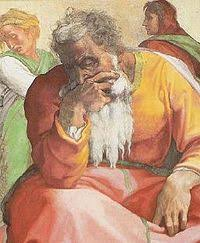 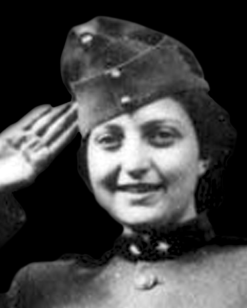 רקע והוראות למדריך/ה
שיעור – שליחות

מטרת שיעור זה להתבונן לעומק על נושא השליחות, הערכים שבבסיסה, המניעים, התרומות וההשלכות, בהקשר לחיי המשתתפים באופן כללי וכחלק מארגון השומר החדש. 

רקע כללי:

ירמיהו- ירמיהו החל להתנבא בשנה ה-13 ליאשיהו מלך יהודה, היא שנת 627 לפנה"ס (יאשיהו עלה למלכות בשנת 639 לפני הספירה). הוא התנבא עד חורבנה של יהודה בידי הבבלים. את נבואותיו הוא נשא בעיקר ביהודה, אך כמה מהן נאמרו במצרים. ספר ירמיהו עוסק כמעט כולו בנבואות החורבן, ותקופתו היא סוף ימי בית ראשון. על פי הכתוב בספר, ירמיהו לא זכה לאהדת העם בגלל נבואות הזעם שלו, והמלך סגר אותו במשך ימים רבים בבית הסוהר. הוא עצמו נעצב ביותר בשל נבואותיו והרבה לבקש רחמים על העם. מן הספר עולה שברוך בן נריה הסופר כתב אותו מפיו של ירמיהו, ונראה כי הוא היה ערוך מגילות-מגילות. עם זאת, ייתכן שנעשו בו בהמשך עריכות מאוחרות, עד לתקופת חיתום המקרא.

חנה סנש- לוחמת ומשוררת יהודייה, מצנחני היישוב, שהתנדבה לשרת בצבא הבריטי במלחמת העולם השנייה נגד גרמניה הנאצית. ב- 1943 עברה מבחנים ובדיקות והתקבלה כמתנדבת לקבוצת צנחנים שמשימתם הייתה לצנוח על אדמת אירופה. במרץ 1944 צנחה עם חבריה בקרואטיה, ליד הגבול ההונגרי. שם שהו שלושה חודשים בתקווה לסיוע של הפרטיזנים המקומיים. התעורר ויכוח בקבוצה אם לבטל את המשימה או אם לדבוק בה ולהיכנס להונגריה ללא התעודות המזויפות, שהיו הפרטיזנים אמורים לספק. חנה הייתה משוכנעת בדעתה שיש לדבוק במשימה. ביוני 1944 חצתה את הגבול ומיד נתפסה ע"י חיילים הונגרים ונשלחה לכלא בודפסט. הועמדה לדין באשמת ריגול וכאזרחית הונגריה גם בבגידה במולדת. חנה כפרה בהאשמות שכן לא ראתה עצמה הונגריה אלא ארץ-ישראלית. ונלחמה על זהותה זו אף שידעה שהיא מסכנת עצמה בעונש מוות. בנובמבר 1944, הוצאה חנה סנש להורג. אופייה של חנה סנש וכוחה לשמור על סודותיה ולא להסגיר את מפתח המשדר היו לפלא. היא כתבה שירים שונים, בהם השיר "הליכה לקסריה" (אלי אלי, שלא יגמר לעולם, החול והים, רשרוש של המים, ברק השמים תפילת האדם").

אחד העם- שם העט של אשר צבי גינצברג (1856–1927). הוגה דעות לאומי ומראשי חובבי ציון. מתנגדו הראשי של הרצל שהטיף לציונות רוחנית ולתחייה מוסרית ופנימית הקודמת לכל מעשה. הוא סבר כי אין אפשרות לחסל את הגלות על ידי שיבת כל עם ישראל לארץ ישראל, ולפיכך העריך כי מדינה יהודית לא תוכל לפתור את בעיית העם כולו.